Health vs Disability
Life-changing
Mental
Physical
UK
Poor
1 in 4
1 in 4
0
16
40
70
Rich
Poor education
Poverty
Carers
Disability
More?
Less jobs
Risk
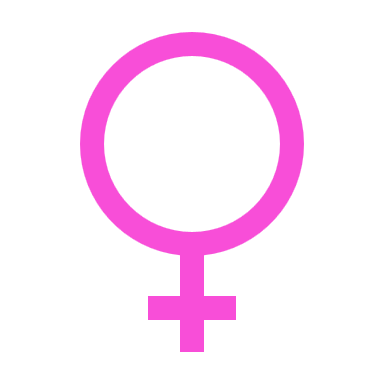 Multiple Challenges
Gender